Херсонський державний університет
Медичний факультет
Кафедра медицини
Основи профідактики тютюнопадіння, алкоголізму, токсикоманії та наркоманії
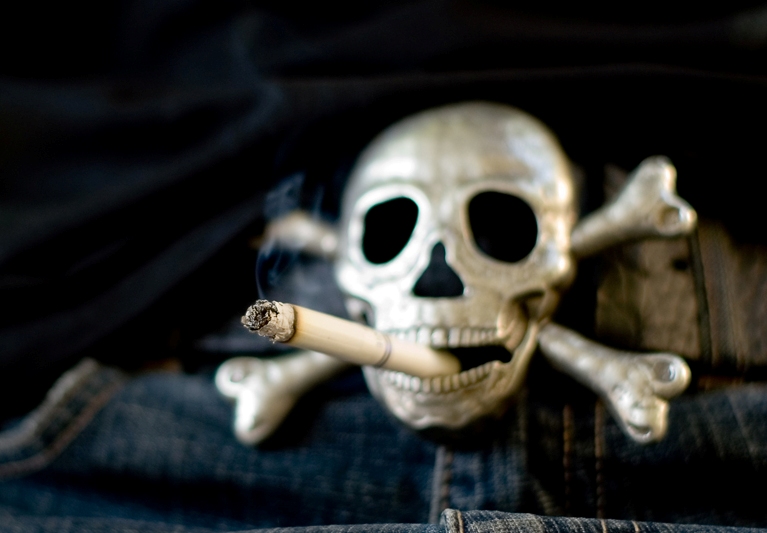 Що таке тютюн та нікотин?
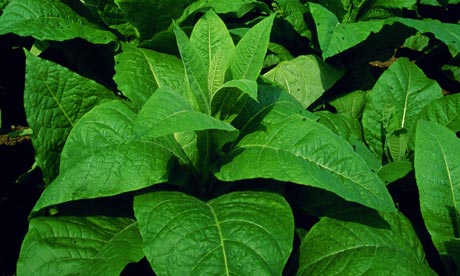 Тютюн — це однорічна рослина з родини пасльонових, висушені листки якої після спеціальної обробки подрібнюють і використовують для куріння. 
	Основна особливість тютюну — вміст нікотину.
Нікотин — одна з найсильніших рослинних отрут, основна складова частина тютюнового диму. У чистому вигляді це безбарвна оліїста рідина неприємного запаху, гірка на смак.
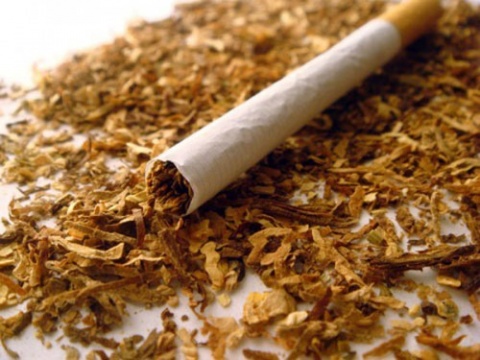 Смертельна доза нікотину для людини — 50-70 мг (1 мг на кілограм маси тіла).
Хімічний склад тютюнового диму
Тютюновий дим
виділено понад 1200 
різноманітних речовин
органічні
неорганічні
вуглеводні 
 стерини 
 спирти 
 естери 
 альдегіди 
 кетони 
 хініни 
 нітрили 
 кислоти 
 феноли 
 алкалоїди
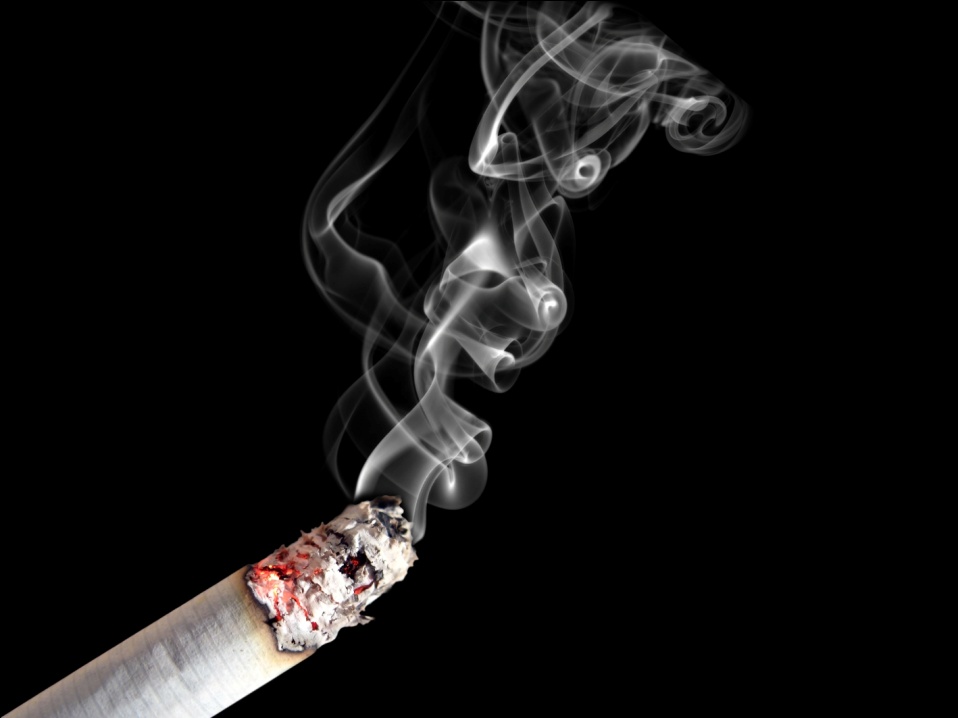 сполуки Ar
 Cu
 Fe
 Pb 
 Mn
 Ni 
 оксид N та ін.
Тютюнова смола, що утворюється при курінні, містить канцерогени - хімічні сполуки, які при взаємодії з тканинами живих організмів можуть спричинити злоякісні пухлини.
Нікотин – найшкідливіша речовина, 
бо спричинює звикання!!!
Що ховається у сигареті?
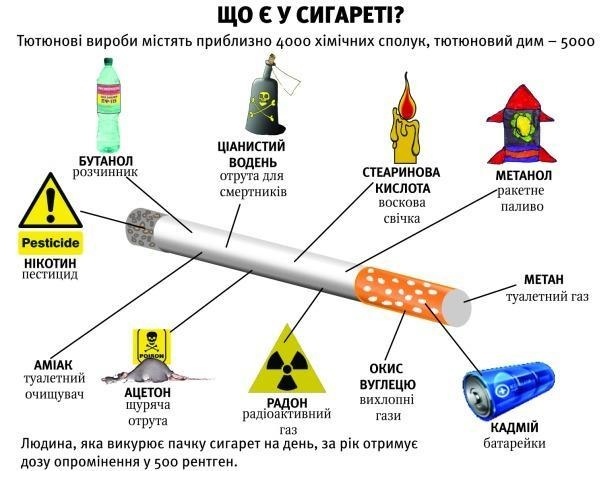 Опорно-рухова система
Легенево-дихальна система
Серцево-судинна система
Нервова система
Травна система
Репродуктивна система
Статистичні дані
Кожна цигарка скорочує життя людини у середньому на 12 хв. 
У курців рак легень буває в 20 разів частіше, ніж у некурців.

 Під час сходження на Памір на висоті 5000 м один з альпіністів знепритомнів. Він був єдиним курцем у групі.

 Серед космонавтів немає жодного курця.

 Серед спортсменів немає жодного курця.
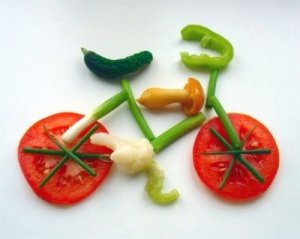 Обирай!
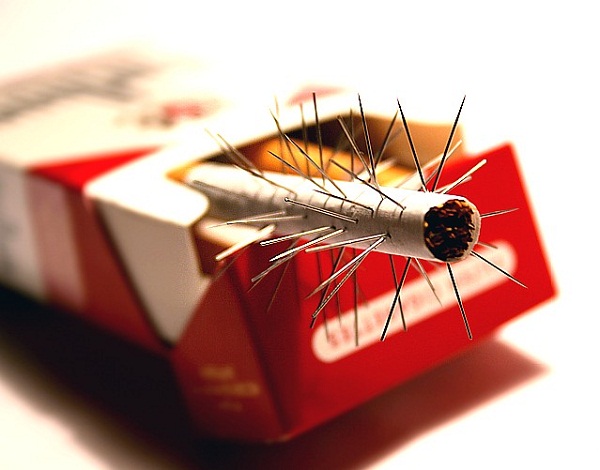 Після того, як ви кините палити…
Через 8 годин рівень нікотину і чадного газу в крові зменшуються наполовину, рівень кисню збільшується до нормальних величин.
Через 24 години чадний газ повністю виводиться з організму, легені починають очищатися від накопичених смол.
Через 48 годин в організмі не залишається нікотину. Відновлюється чутливість до смаків і запахів.
Через 72 години дихання стає більш вільним, зникають труднощі у вигляді хрипів, кашлю. Бронхи розслабляються, рівень енергії в організмі збільшується.
Через 2-12 тижнів рівень кровообігу збільшується, фізичні навантаження даються легше.
Через 3-9 місяців повністю зникають труднощі з диханням (кашель, хрип), обсяг і ефективність легких зростають на 10%.
Через 1 рік ризик серцевого нападу зменшується вдвічі.
Через 10 років ризик раку легенів зменшується наполовину.
Через 15 років ризик серцевого нападу зменшується до рівня некурящої людини.
Висновок
Нікотин - це отрута повільної дії, він руйнує організм зсередини, протягом багатьох років. Мало того, адже курець губить не тільки себе, але і людей, які його оточують.	Куріння найсильнішим чином підриває здоров'я людини. Кожному необхідно це якомога глибше зрозуміти й усвідомити. Потрібно заборонити рекламу таких товарів, і продаж їх дітям і підліткам.
	Утвердження здорового способу життя - важлива загальнодержавне завдання. Всіма силами сприяти її вирішення - обов'язок усіх людей, кожного жителя нашої країни.
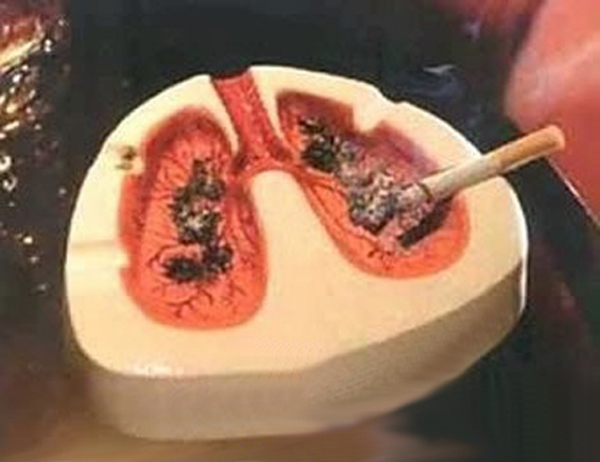 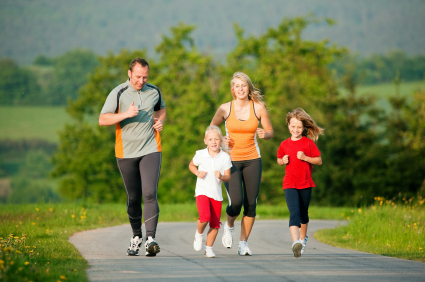